Teplárny Brno, a.s. – EKOLOGICKÉ TEPLO PRO BRNO
Ing. Petr Fajmon, MBA | generální ředitel
26. 10. 2018
Dáváme Brnu teplo a elektřinu.Už bezmála 88 let.
Posláním Tepláren Brno je výroba tepelné a elektrické energie a zajištění komplexní a spolehlivé dodávkytěchto energií zákazníkům s cílem zkvalitnění jejich života.
Naše poslání plníme již bezmála 88 let. Kombinovanou výrobou a distribucí těchto energií navíc zajišťujemeekologické a efektivní nakládání se základními (primárními) energetickými zdroji.
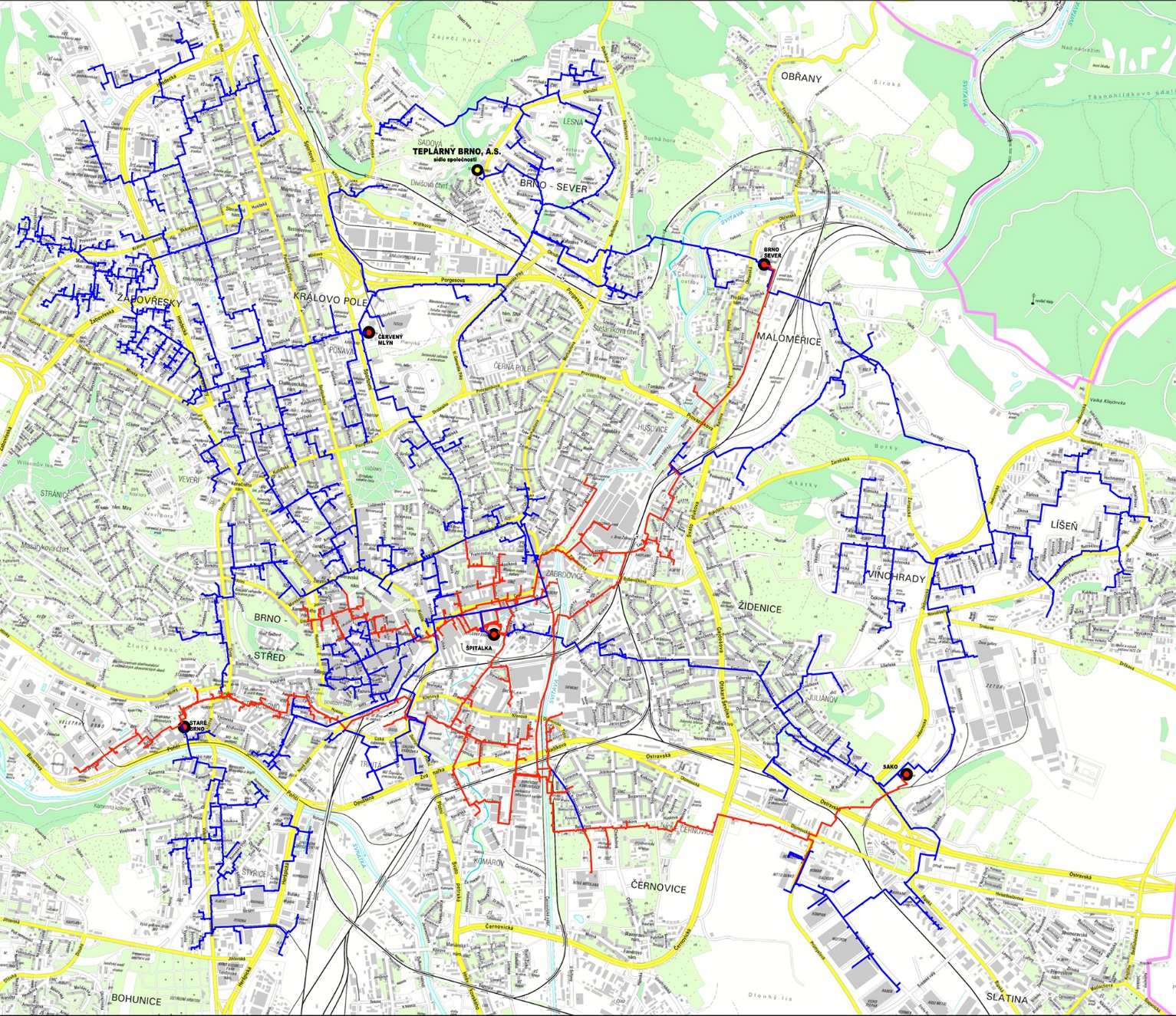 SíťTepláren Brno
Zásadní uskutečněné projektys vlivem na zlepšení kvality ovzduší
Rekonstrukce
P/HV
Elektrofiltr
na zdrojiTEY Bystrc
Horkovodní kotle na PBS
Ukončení
skladování 
TTO
2022
2010
2016
2017
2015
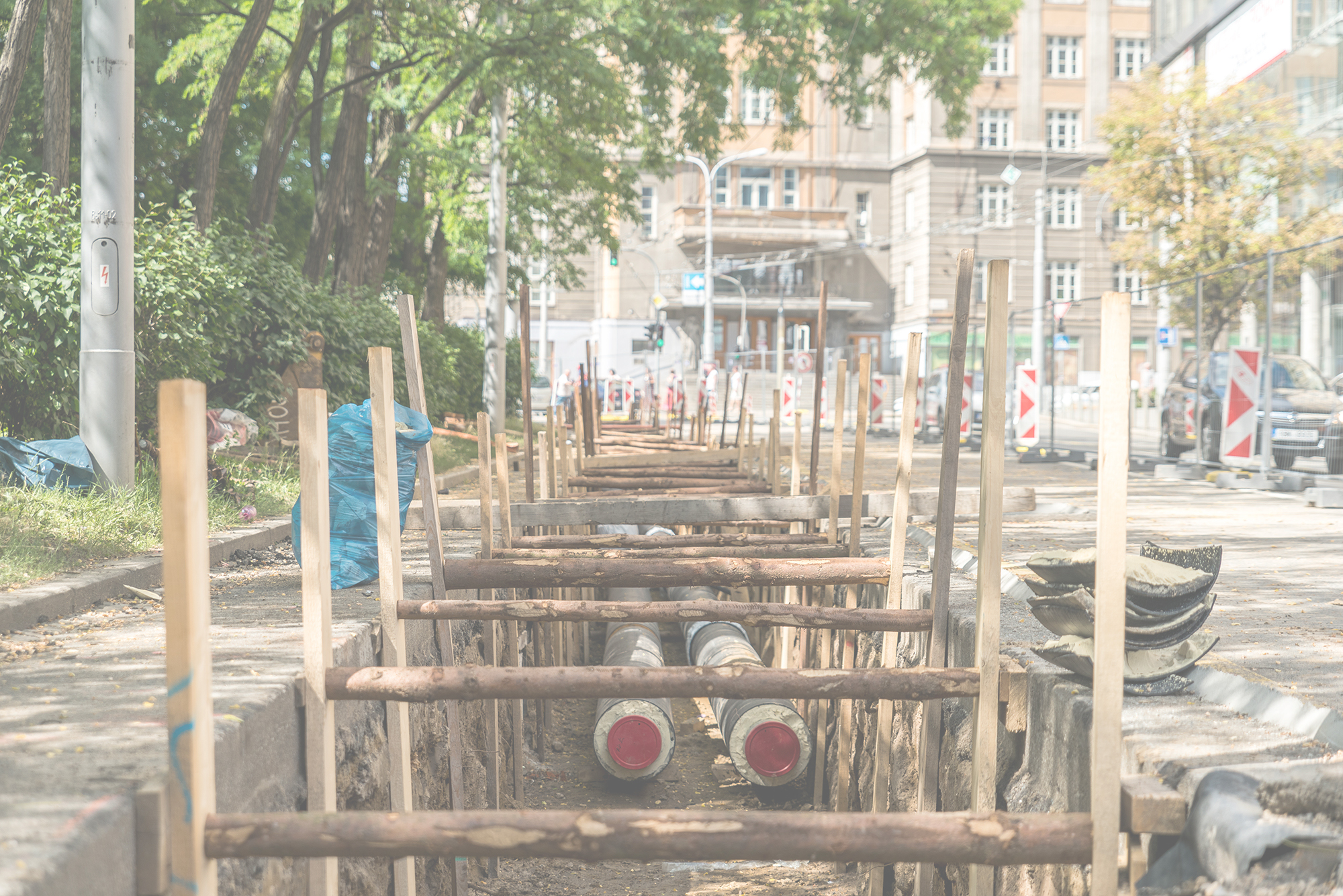 Výměna parovodů za horkovody
Přestavba parovodů: 2010 – 2022
Vyměníme celkem: 66 km parovodů
Hotovo: 39,7 km
Zbývá: 26,3 km
Výměna parovodů za horkovody znamená
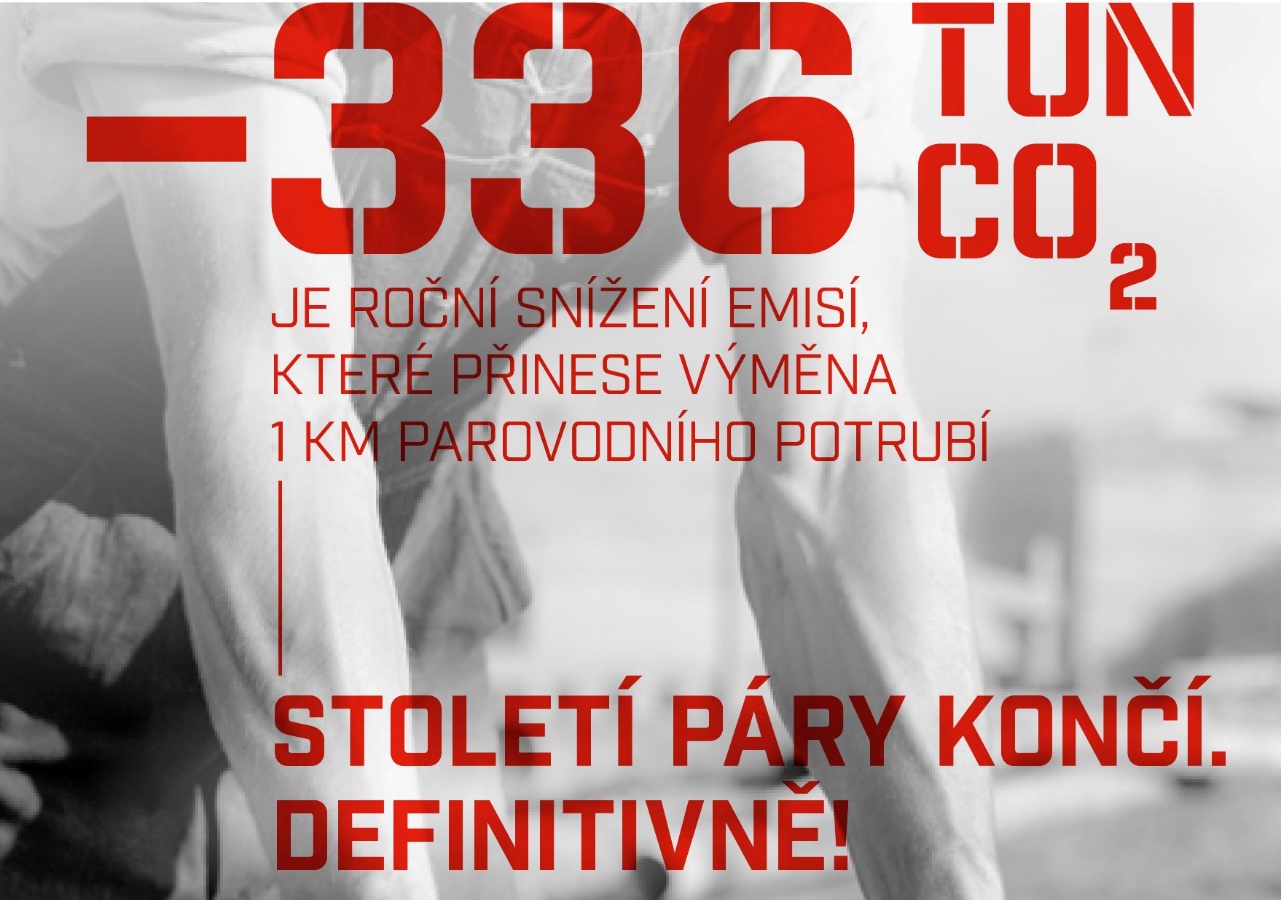 CZT Teyschlova: Snížení emisí „prachu“
emise TZL (g/GJ)
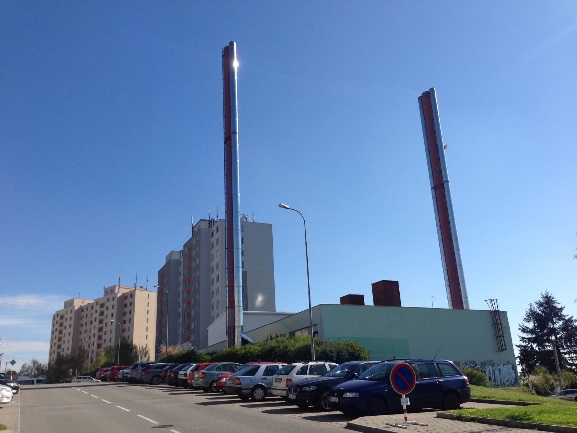 INSTALACE ELEKTROFILTRŮ
- 95 %
Likvidace mazutového hospodářstvína provoze Brno-sever
objem 12 358 m3
10 500 tun mazutu
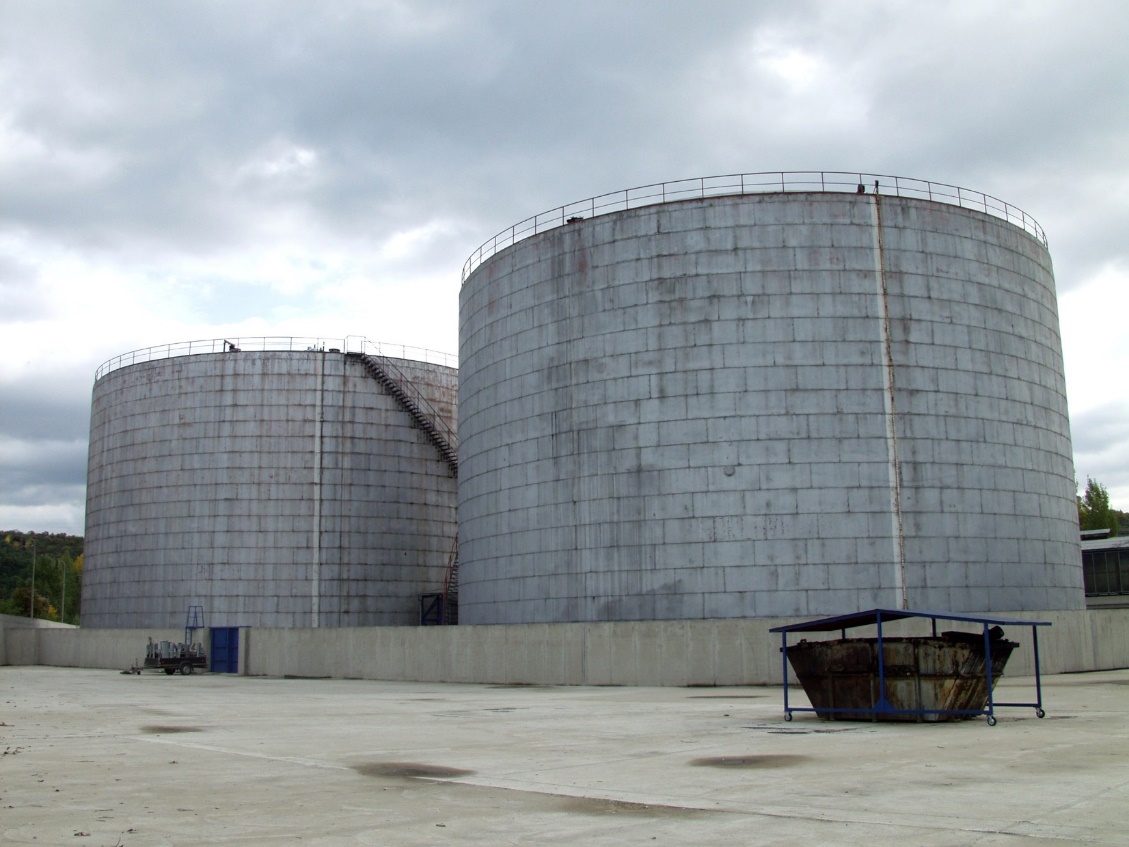 Provoz Brno-sever: Snížení emisí SO2
emise SO2 (t/rok)
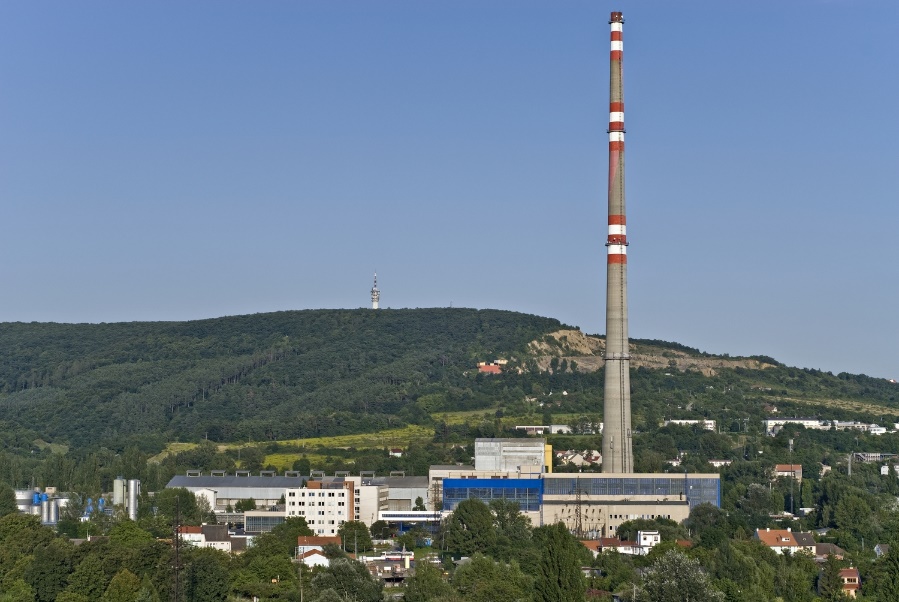 Poslední spalování TTO v 3/2011
- 99,9 %
Provoz Brno-sever: Snížení emisí oxidů dusíku
emise NOx (g/GJ)
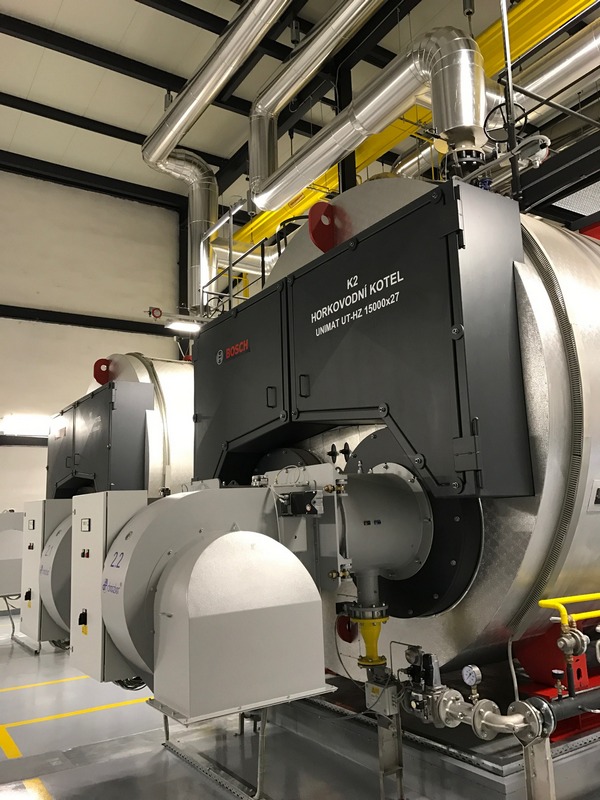 - 64 %
DĚKUJIZA POZORNOSTwww.teplarny.cz